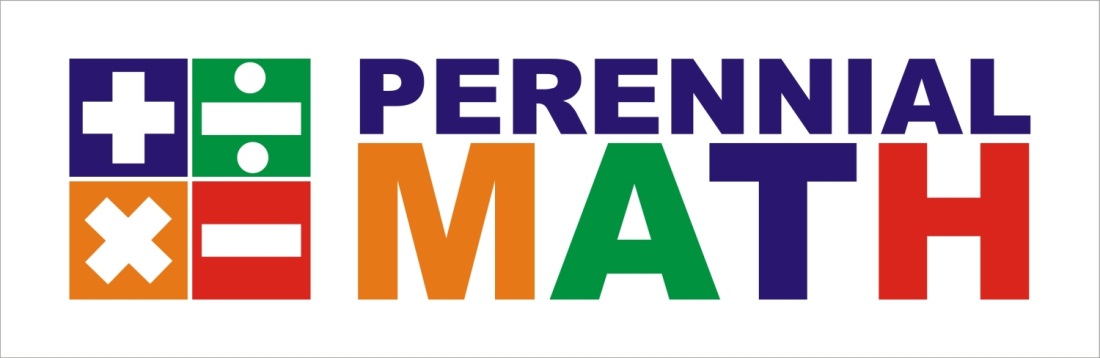 Targets
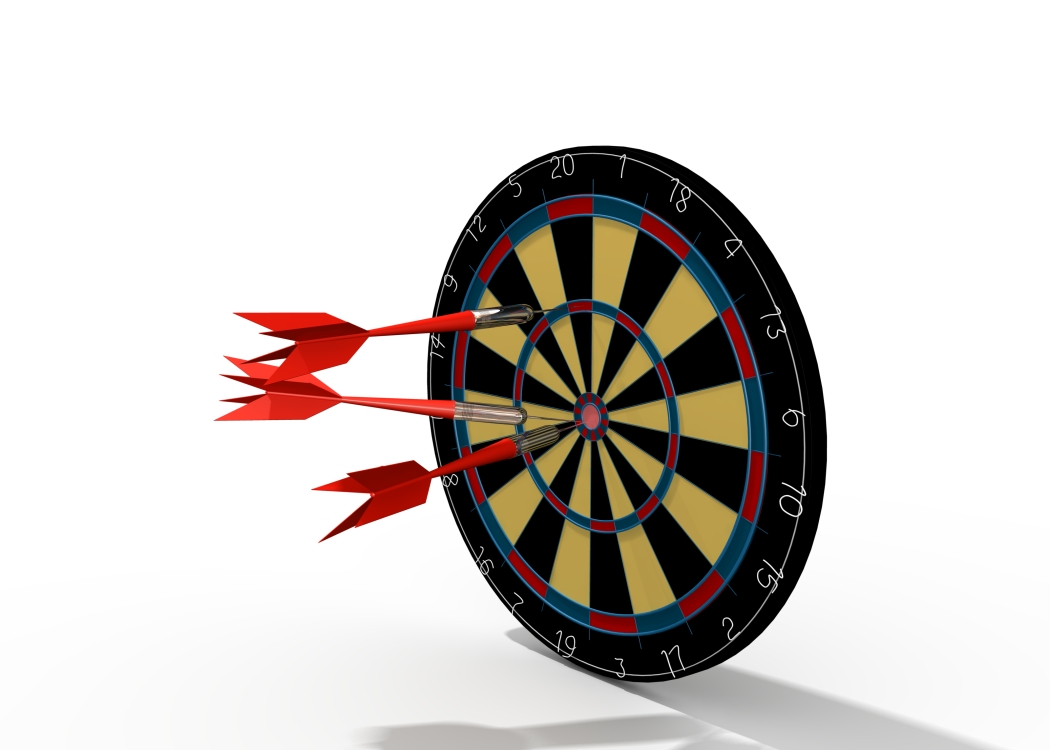 Todd has 3 darts. He scored a total of 10 points. If all 3 darts hit the target, how many possible ways could he have scored these points?
He could hit  5, 4, 1
He could hit  5, 3, 2
He could hit  4, 4, 2
He could hit  4, 3, 3

 Answer:    4 Ways
1
2
3
4
5
4
3
2
1
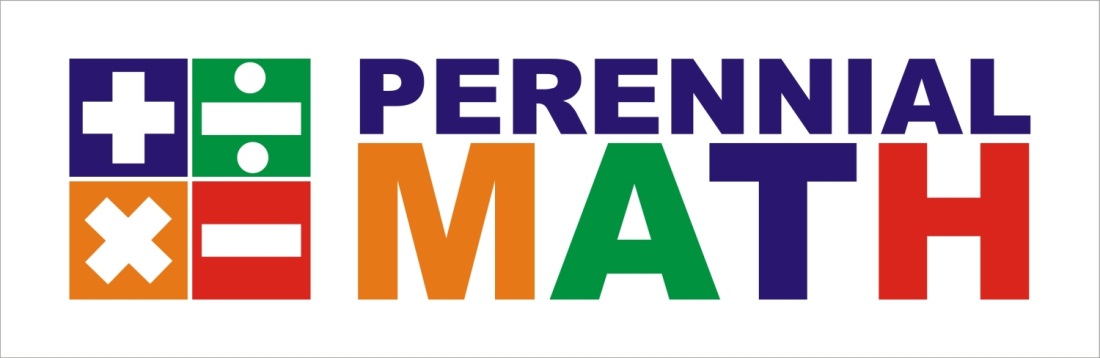 Macey shot her 3 arrows in archery class. If each arrow hit the target for a total score of 10, what targets could she have hit?
She could hit  6, 2, 2
She could hit  4, 4, 2
She could hit  4, 3, 3
6
10
2
3
2
4
4
3
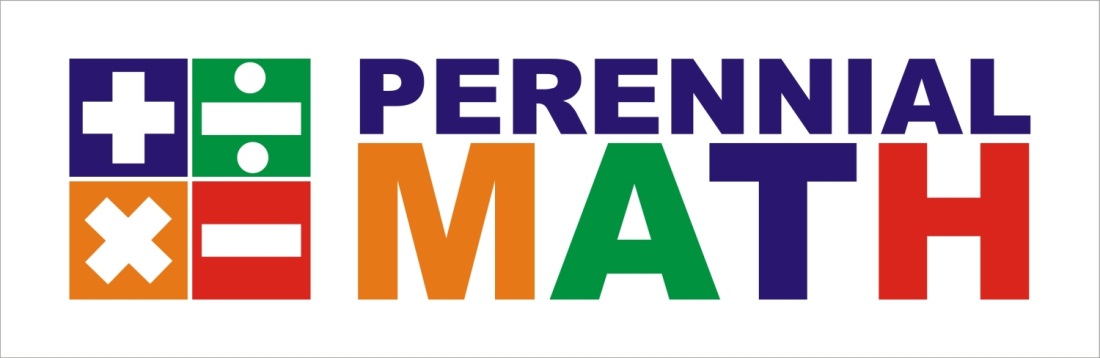 Alice had 4 arrows in archery class . Each arrow hit the target. Her total score was 20. How many ways could she have earned this score?
6
5
4
3
3
2
Alice could hit 6, 6, 6, 2
Alice could hit 6, 6, 4, 4
Alice could hit 6, 6, 5, 3
Alice could hit 6, 4, 5, 5
Alice could hit 5, 5, 5, 5

Answer  5 ways
3
4
5
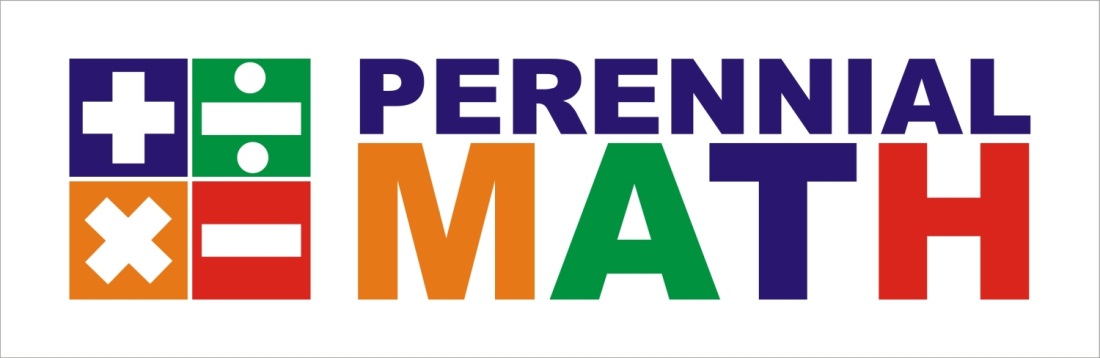 6
Will has 3 bullets in his gun. He shoots the 3 bullets and every bullet hits the target. His score is 20.   How many ways could he have scored this total?
He could hit  10, 6, 4
He could hit  10, 8, 2
He could hit     8, 8, 4
He could hit     8, 6, 6

 Answer:    4 Ways
10
10
2
4
6
2
6
4
8
8
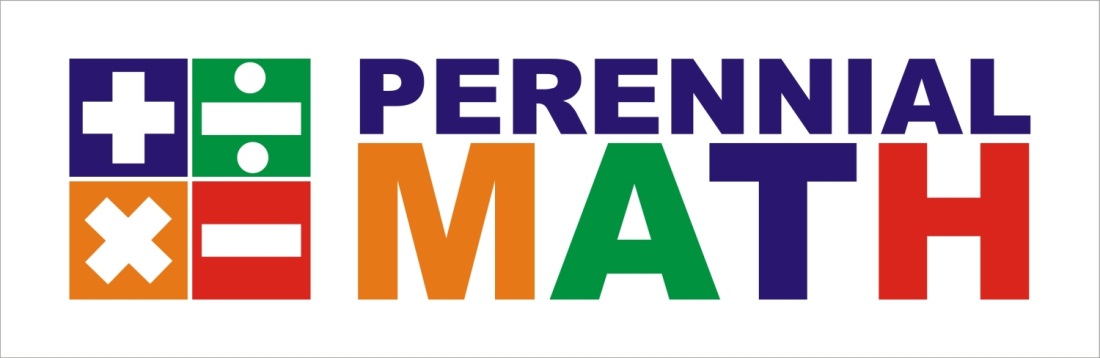 If Catherine throws three darts at the target. Assuming all darts hit the board,  how many different point totals could she score?
2
5
7
He could hit  7, 7, 7
He could hit  7, 7, 5
He could hit  7, 7, 2
He could hit  7, 5, 5
He could hit  7, 5, 2
He could hit  7, 2, 2
He could hit  5, 5, 5
He could hit  5, 5, 2
He could hit  5, 2, 2
He could hit  2, 2, 2







 Answer:    4 Ways
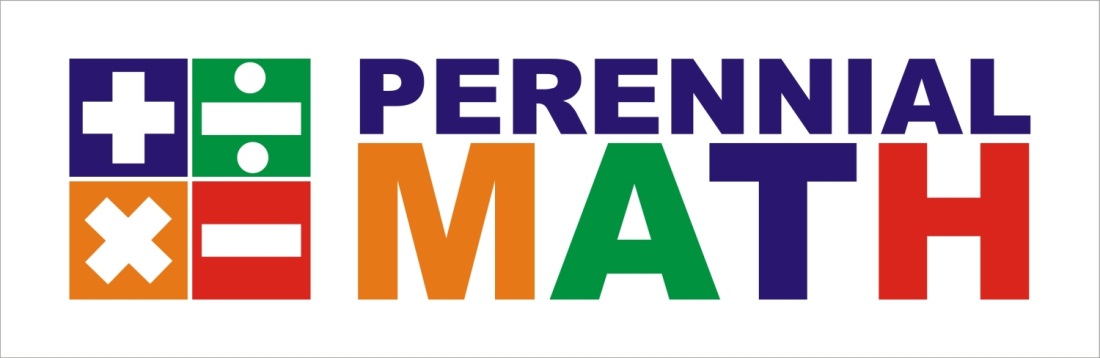 Answer: 10
If Blake throws three darts at the target. Assuming all darts hit the board,  how many different point totals could he score?
2
4
6
He could hit  6, 6, 6=18
He could hit  6, 6, 4=16
He could hit  6, 6, 2=14
He could hit  6, 4, 4=14
He could hit  6, 4, 2=12
He could hit  6, 2, 2=10
He could hit  4, 4, 4=12
He could hit  4, 4, 2=10
He could hit  4, 2, 2=8
He could hit  2, 2, 2=6
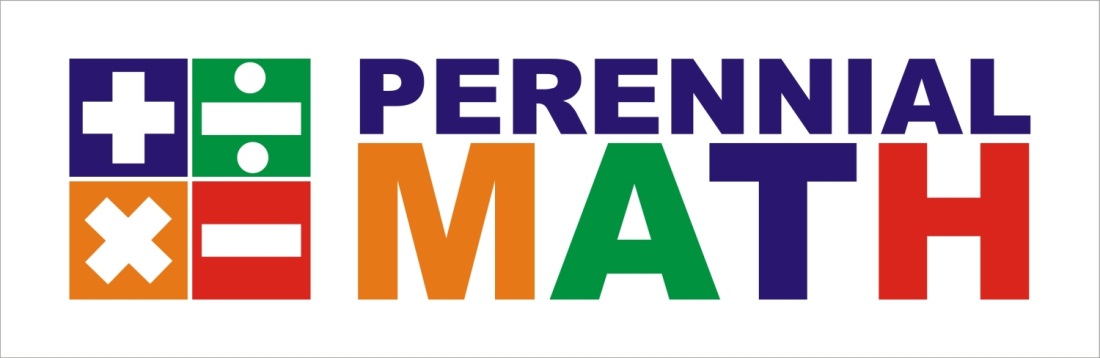 Answer: 7